Opioid Withdrawal Management
Advancing Pharmacist Roles in Substance Use Disorder ECHO 5/3/2022
LT Hannah Moses, PharmD
PGY-1 Pharmacy Resident
No conflicts of interest
No financial disclosures
Objectives
What Is Withdrawal Management (WM)?
Treatment of withdrawal symptoms that are a result of stopping or reducing use of substances
Common for people who complete WM to relapse to substance use
85% of individuals relapse within a year of treatment
2/3’s of individuals return to substance use within weeks of beginning treatment
Opioid Withdrawal
Why Is WM Important?
Safely and successfully transition patient to medication for opioid use disorder (OUD)
Medical management is an important first step before psychosocial treatment begins
Reduces discomfort
Displays empathy
Opioid Withdrawal Syndrome
Short-acting opioids (heroin):
Onset of withdrawal symptoms: 8-24 hours after last use
Duration of symptoms: 4-10 days
Long-acting opioids (methadone):
Onset of withdrawal symptoms: 12-48 hours after last use
Duration of symptoms: 10-20 days
Fentanyl
Highly lipophilic
With regular use, can be sequestered in fat cells
Can continue to be present in urine 7-14 days after last use
Situations That Warrant WM
First step in treatment for opioid use disorder (OUD)
Provider that was originally prescribing opioids for pain management is discontinuing treatment
Post naloxone administration due to an overdose
Patient prescribed maintenance methadone is being discharged from a treatment program
OUD treatment with naltrexone
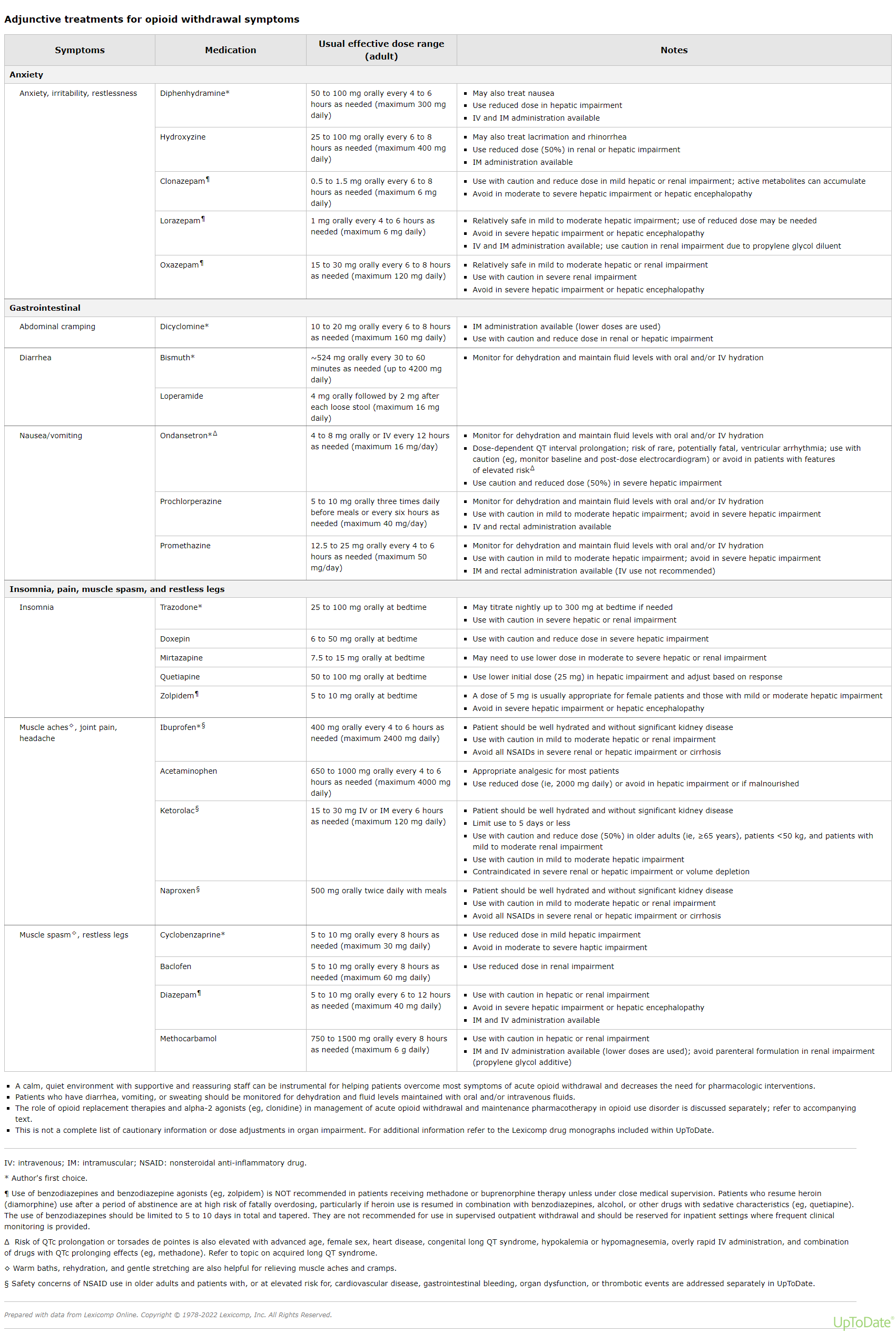 Withdrawal Symptoms and Adjunctive Medications
Medically supervised opioid withdrawal during treatment for addiction - UpToDate
Receptor Involvement
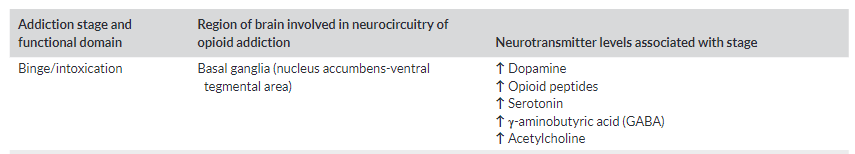 Once opioids have been stopped, neurotransmitter levels will decrease
Dopamine Anxiety, Depression
Serotonin Anxiety, Depression, Chronic pain
GABA Chronic pain, Anxiety, Depression, Insomnia
Acetylcholine Agitation, Insomnia, Restlessness
Recognizing Opioid Withdrawal
https://www.asam.org/docs/default-source/education-docs/cows_induction_flow_sheet.pdf?sfvrsn=b577fc2_2
Potential Risks of Withdrawal
Treating Opioid Withdrawal
Essential first step in OUD treatment
Patients with severe chemical dependence often continue to use high doses of opioids to avoid withdrawal symptoms
Treatment of withdrawal by itself rarely leads to long-term recovery
FDA approved medications to treat opioid withdrawal
Clonidine
Buprenorphine
Methadone
Clonidine
MOA: Central inhibition of the hyper-noradrenergic state (alpha-2 adrenergic agonist)
Should be used in adjunct to buprenorphine
FDA labelled medication for opioid withdrawal management
May be used as primary treatment when partial opioid agonist therapy is contraindicated or unavailable
Relieve autonomic symptoms
Sweating, diarrhea, intestinal cramps, nausea, anxiety, and irritability
Monitor blood pressure
Should be used in caution with pre-existing heart condition or those who are on antihypertensive medications
Can cause dizziness/syncope
Dosing
Medically supervised opioid withdrawal during treatment for addiction – UpToDate
The Centre for Addiction and Mental Health- 9cf2650a-37eb-41d0-afe5-e64cf1377c20 (495×238) (porticonetwork.ca)
Clonidine Safety
Buprenorphine
Partial mu-opioid agonist
High binding affinity for mu-opioid receptor 
Alleviates withdrawal symptoms, reduces cravings, and can prevent relapse
Slow dissociation long duration of action
Can cause precipitative withdrawal symptoms
Increased safety in overdose
Precipitative Withdrawal Symptoms
Decrease in relative opioid effects caused by the introduction of a drug that reverses the effects of full agonist 
More severe than spontaneous withdrawal process
Opioids still may be found in urine for days after last use
Treatment should not be delayed if patient is experiencing mild-moderate withdrawal symptoms
Withdrawal can be determined by history, examination, or standardized scale
Buprenorphine Dosing
Clinic induction
Home induction
Micro-dosing strategy
Maintenance screenings
Ceiling effect
Resources with dosing guides
Medically supervised opioid withdrawal during treatment for addiction – UpToDate
Buprenorphine Quick Start Guide (samhsa.gov)
The Centre for Addicition and Mental Health: Opioid withdrawal - Portico (porticonetwork.ca)
A Patient’s Guide to Starting Buprenorphine at Home: https://www.asam.org/docs/default-source/education-docs/unobserved-home-induction-patient-guide.pdf?sfvrsn=16224bc2_0
Substance Use Warmline- Clinician-to-Clinician Support
https://nccc.ucsf.edu/clinician-consultation/substance-use-management/
(1-855-300-3595) available 6am to 5pm PST (Mon – Fri)
Buprenorphine Safety
Importance Of Buprenorphine
Harm reduction
April 2020-April 2021: CDC reported 100,306 drug overdose deaths
75,673 opioid overdose deaths
Buprenorphine can be used as medication assisted therapy (MAT) to help decrease cravings for opioids 
Compared to patients not receiving MAT, death rates significantly decrease in patients receiving buprenorphine
Alternative Medications for OUD Treatment
Conclusion
Medical and psychological care should both be provided to patients in order to reduce risk of relapse and prevent withdrawal symptoms
Harm reduction is important to increase patient safety 
Individualized care
Opioid withdrawal can be discomforting and should be treated with partial opioid agonists and symptomatic management medications
Everyday Resources
Medically supervised opioid withdrawal during treatment for addiction – UpToDate
Buprenorphine Quick Start Guide (samhsa.gov)
A Patient’s Guide to Start Buprenorphone at Home: https://www.asam.org/docs/default-source/education-docs/unobserved-home-induction-patient-guide.pdf?sfvrsn=16224bc2_0
Opioid withdrawal - Portico (porticonetwork.ca)
Substance Use Warmline- Clinician-to-Clinician Support
https://nccc.ucsf.edu/clinician-consultation/substance-use-management/
(1-855-300-3595) available 6am to 5pm PST (Mon – Fri)
References
Withdrawal Management - Clinical Guidelines for Withdrawal Management and Treatment of Drug Dependence in Closed Settings - NCBI Bookshelf (nih.gov)
Drug Addiction Recovery Statistics | Ashley Addiction Treatment (ashleytreatment.org)
Fentanyl and Norfentanyl Detected in Urine for 7 or More Days After Regular Use | Alcohol, Other Drugs, and Health: Current Evidence (bu.edu)
A Practical Guide to Urine Drug Monitoring - PMC (nih.gov)
Novel Buprenorphine Induction Strategies. James J. Gasper, PharmD, BCPP (UCSF) ECHO Presentation. Slide 1 (uclaisap.org)
Consensus Recommendations on the Treatment of Opioid Use Disorder in the Emergency Department – ScienceDirect
Drug Overdose Deaths in the U.S. Top 100,000 Annually (cdc.gov)
Buprenorphine Therapy for Opioid Use Disorder - American Family Physician (aafp.org)
Opioid withdrawal symptoms, a consequence of chronic opioid use and opioid use disorder: Current understanding and approaches to management (wiley.com)
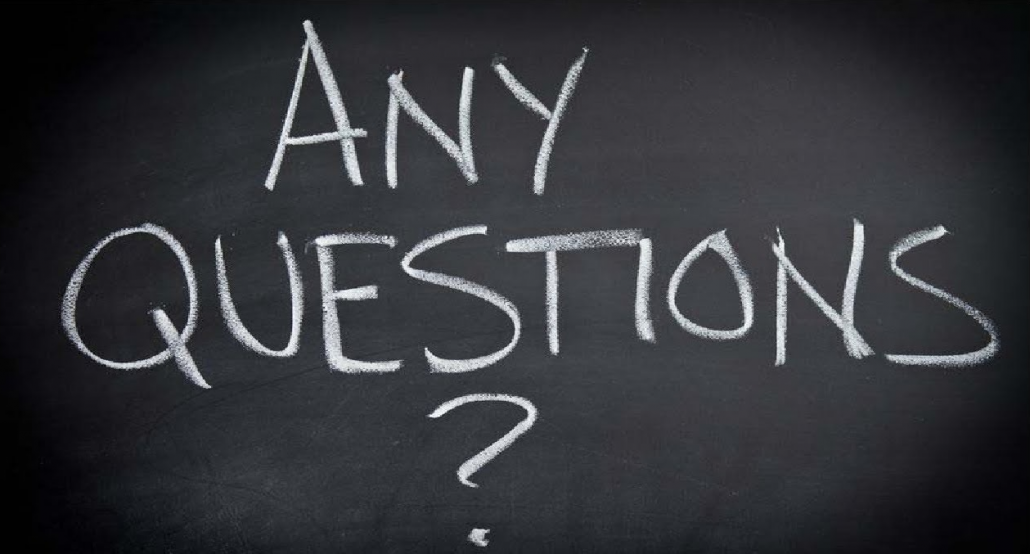 Discussion Questions
What barriers to withdrawal management or OUD treatment have you seen within your facility?
What are the main access points for opioid withdrawal presentation that have been observed in your facility?
How can the pharmacist play a role in the treatment and management of opioid withdrawal that is within our scope of practice?